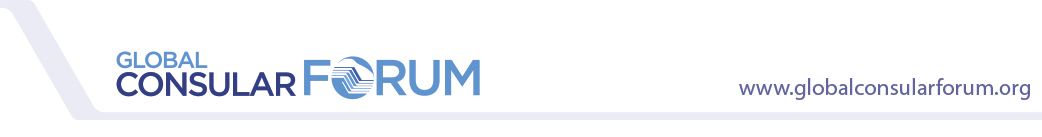 The Global Consular ForumThe issues of our time
Ms. Reyna Torres Mendivil 
Secretaria des Relaciones Exteriores, Mexico 

Mrs. Natalie Caron 
Department of Foreign Affairs, Trade and Development, Canada
Global Consular Forum: History
A Strategic initiative: aimed at fostering increased international engagement & understanding of current consular policy and operational issues
Membership: countries from every region of the world 
Objectives: gauge interest, willingness by grouping of key countries, to engage frankly on consular issues  
Activities: biennial meetings, monthly Steering Committee consultations, creation of a website  
Steering Committee: Australia, Canada, Mexico, Netherlands, Korea, Turkey, UAE, United Kingdom
2
Wilton Park 2013
First High-Level Officials Meeting: Wilton Park UK, September 2013 
Attended by 23 countries + European Commission
Response: positive; a unique opportunity to set and influence the international consular agenda 
Outcome: unanimous agreement to establish the GCF as an ongoing venue to foster productive dialogue, engagement and development of international consular policy and practice
3
Communications and Policy
Members Website: created June 2014, 150 members
http://globalconsularforum.org
Steering Committee: monthly calls chaired by Canada as Secretariat
Discussion paper: "Toward the Agenda of the 2015 GCF Meeting" 
Preparation for next meeting
Promotion of meeting in Mexico, May 26-28, 2015
Seeking to engage new members, possible private sector partnerships
4
Mexico, May 26-28, 2015
Seven themes/discussion topics:
Plenary: International Legal framework:  (Lead: Australia)
Migrant Workers: Leads: Mexico & Turkey)
Partnering and Technology in Emergency Management: Leads: UK, Netherlands
Vulnerable Clients: Lead:  Sweden
Family Services: Leads: Canada & Australia
Safe Travel Culture: Lead:  USA
Improving Consular Services: Lead:  TBC
Role of Leads: 
Responsible to gather a critical mass of other countries into a working group to foster discussion and encourage participants to look critically at existing consular practice and procedures.
5
Next Steps
Themes: 
will be developed and presented with a view to enhancing or improving international consular policy and practice  
Outcomes: 
practical outcomes or courses of action might be presented at the meeting for further follow up or development  
could reflect new approaches to an issue arising from its development as a discussion topic
could also reflect opportunities for consensus, innovation or new partnerships, including with the private sector
6
Looking ahead
“As the issues of our time, they provide the ideal framework for incisive reflection, dialogue and engagement at the next Senior Officials Meeting of the Global Consular Forum in Mexico in 2015.”
Discussion paper - Toward the Agenda of the 2015 GCF Meeting
7